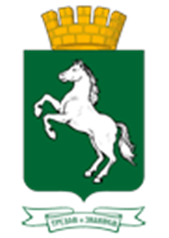 Подготовка к весенней профориентационной кампании для обучающихся 5 – 11 классов школ г. Томска»
Трофимова А.А.
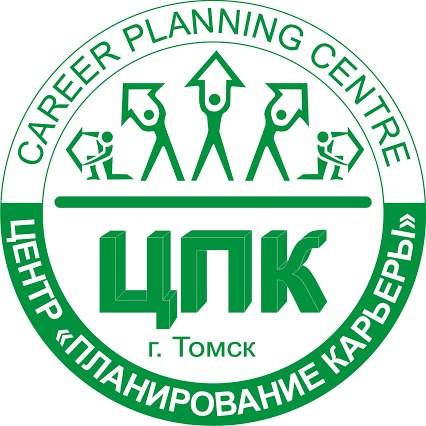 Сроки проведения кампании/ориентировочно/
13 марта - 15 апреля 
2023
Дистанционные профориентационные игры на ресурсе cpcgame.ru
Профориентационное тестирование
Профориентационный семинар «Профессиональное образование»
Тренинг профессионального самоопределения
Практическая конференция (12 – 13 апреля)
Мероприятия ЦПК
Информационное письмо о проведении кампании и обновленная форма отчетности к 01.03.2023

Положение о конференции к 17.02.2023
Планирование и отчетность